We can 2
We can 2
Unit 4
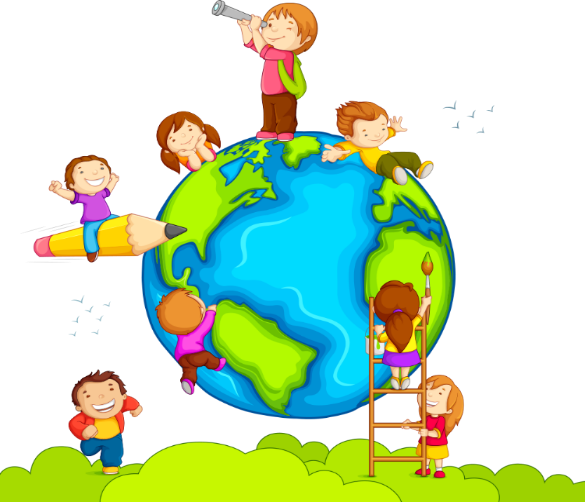 Your T. Hind Alzahrani
What day is it today?
Sunday
Wednesday
Monday
Thursday
Tuesday
Wednesday
Today:
Date :
19
/ 7 /1445 H
Unit:
4 From Here to There
3
1
2
6
4
5
11
12
10
7
8
9
Lesson:
Words In Actions
16
18
15
17
14
13
24
22
21
20
23
19
Page:
30 + 31
28
30
29
25
26
27
Class rules
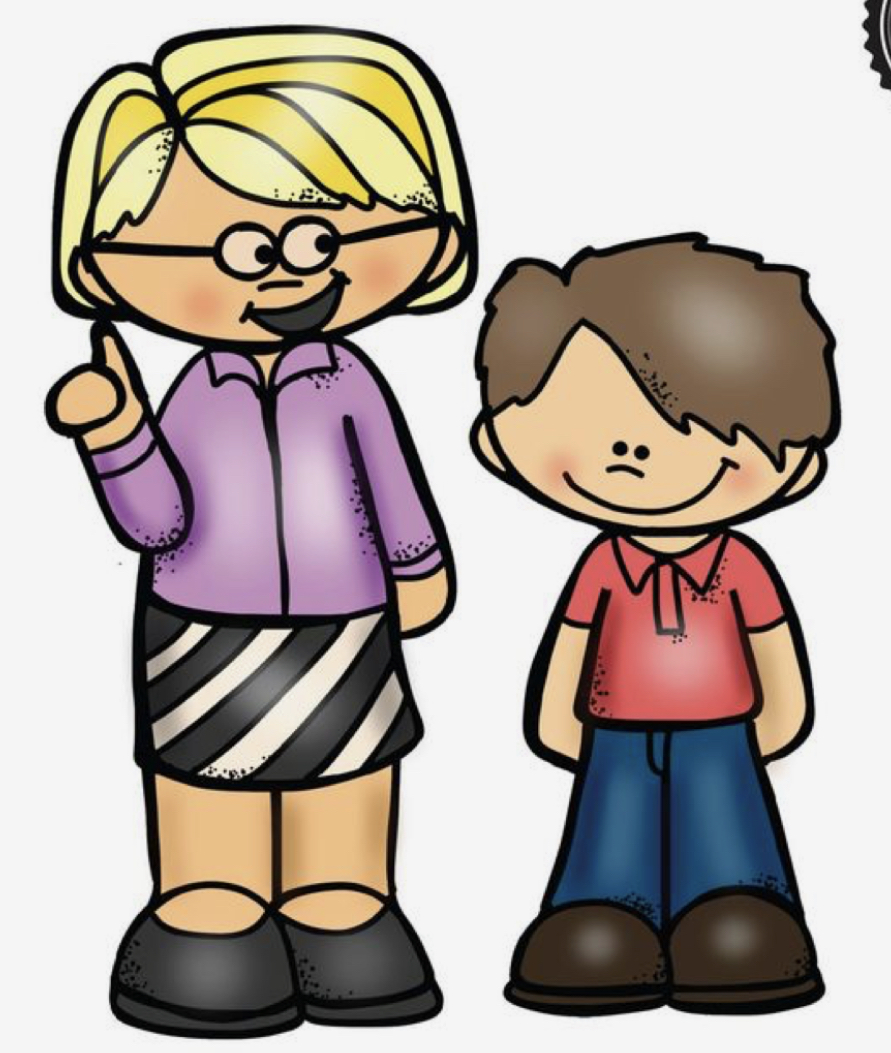 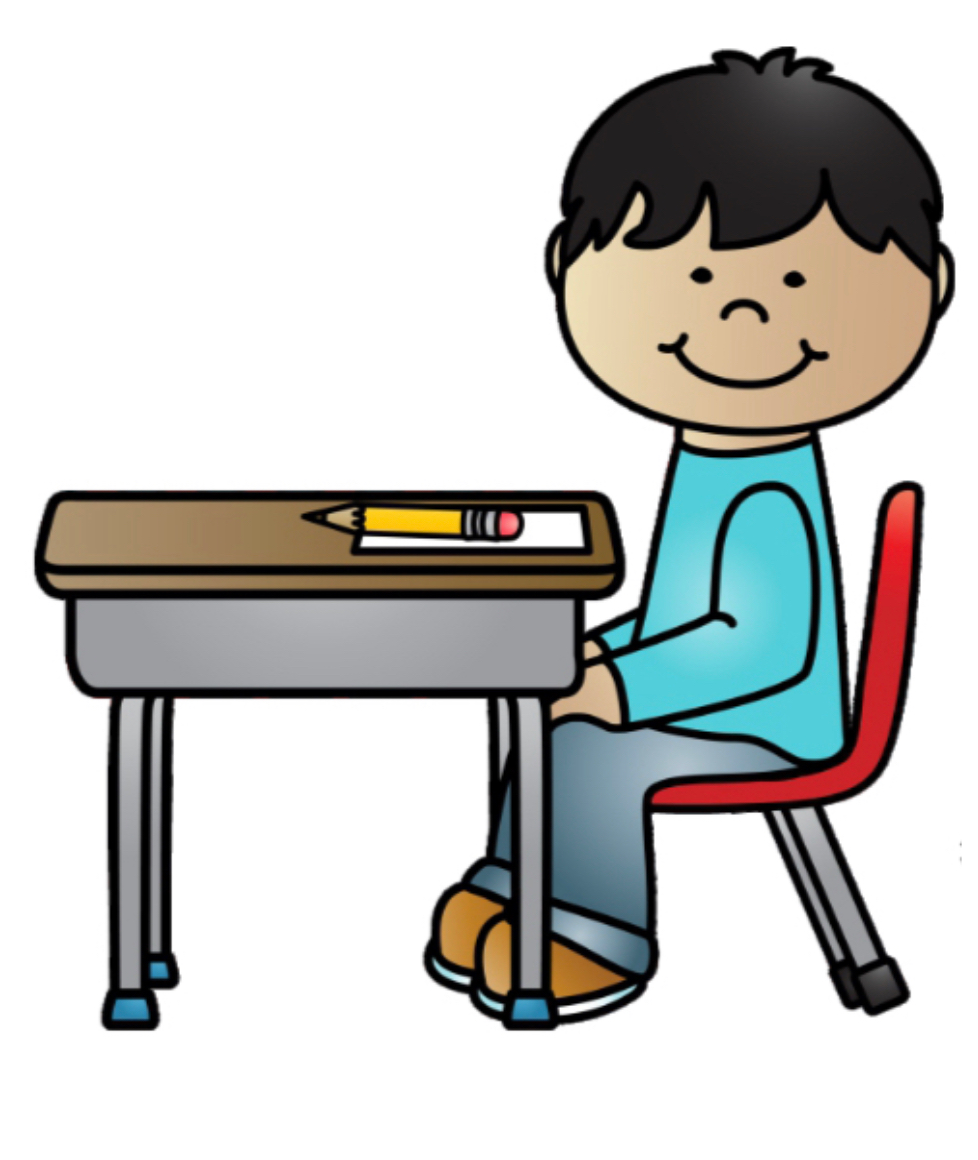 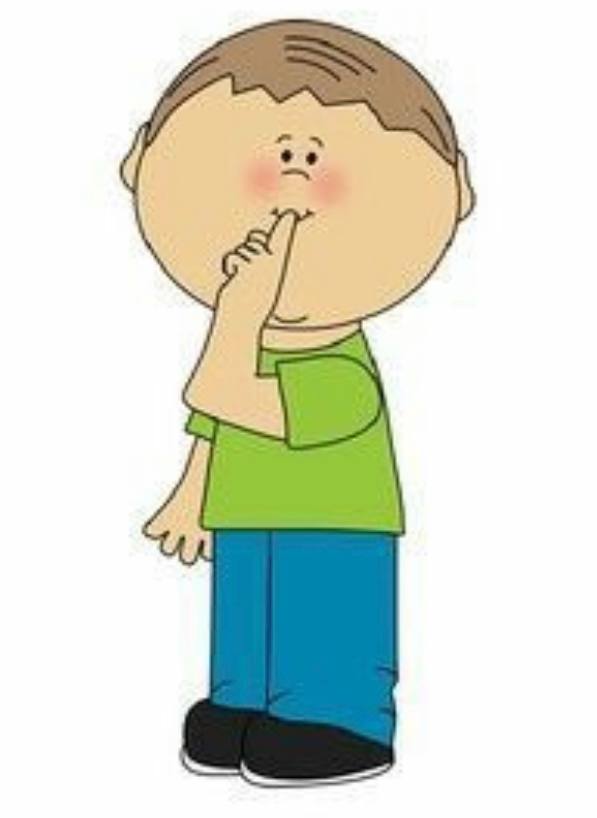 Listen to the teacher.
Be prepared
Be quiet
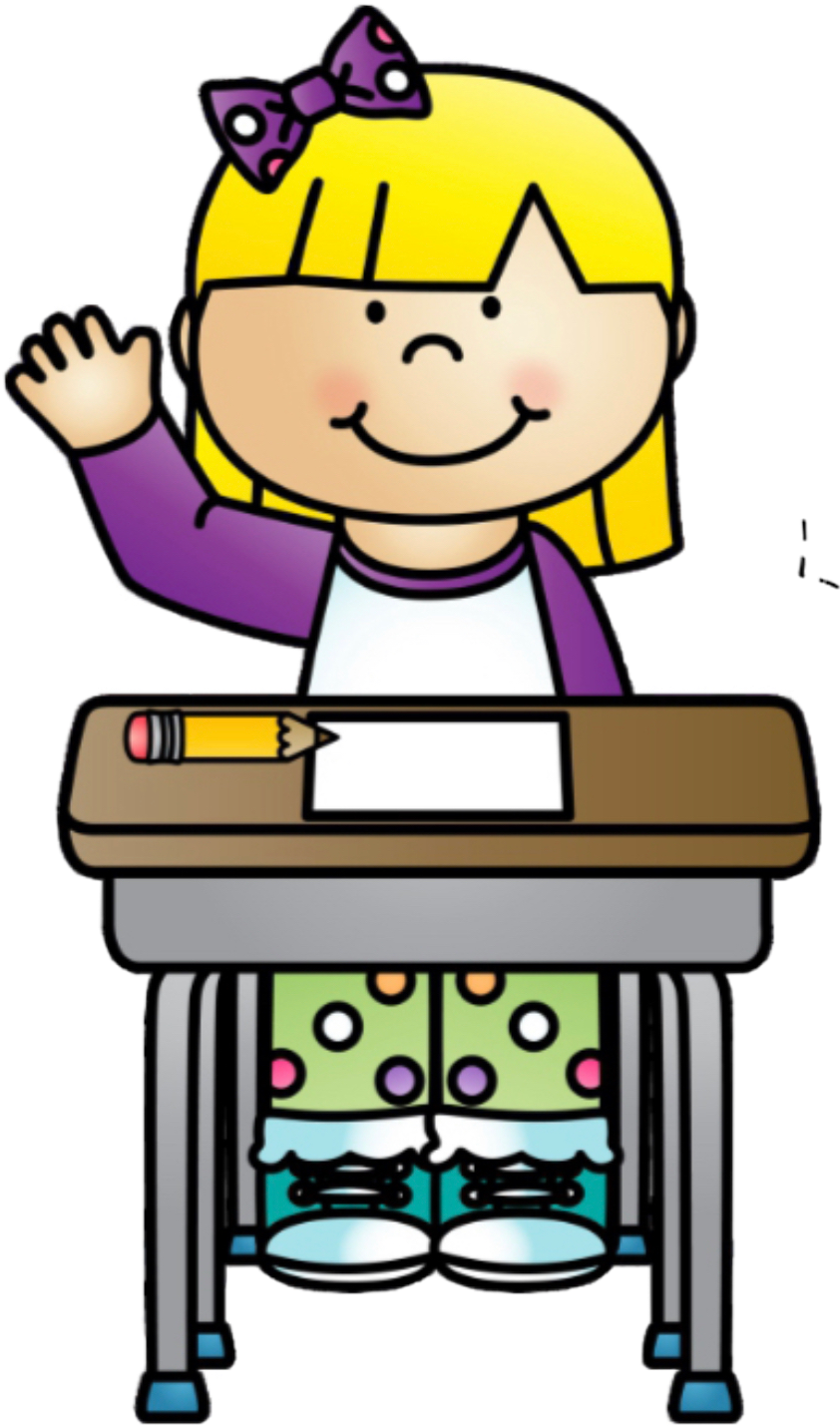 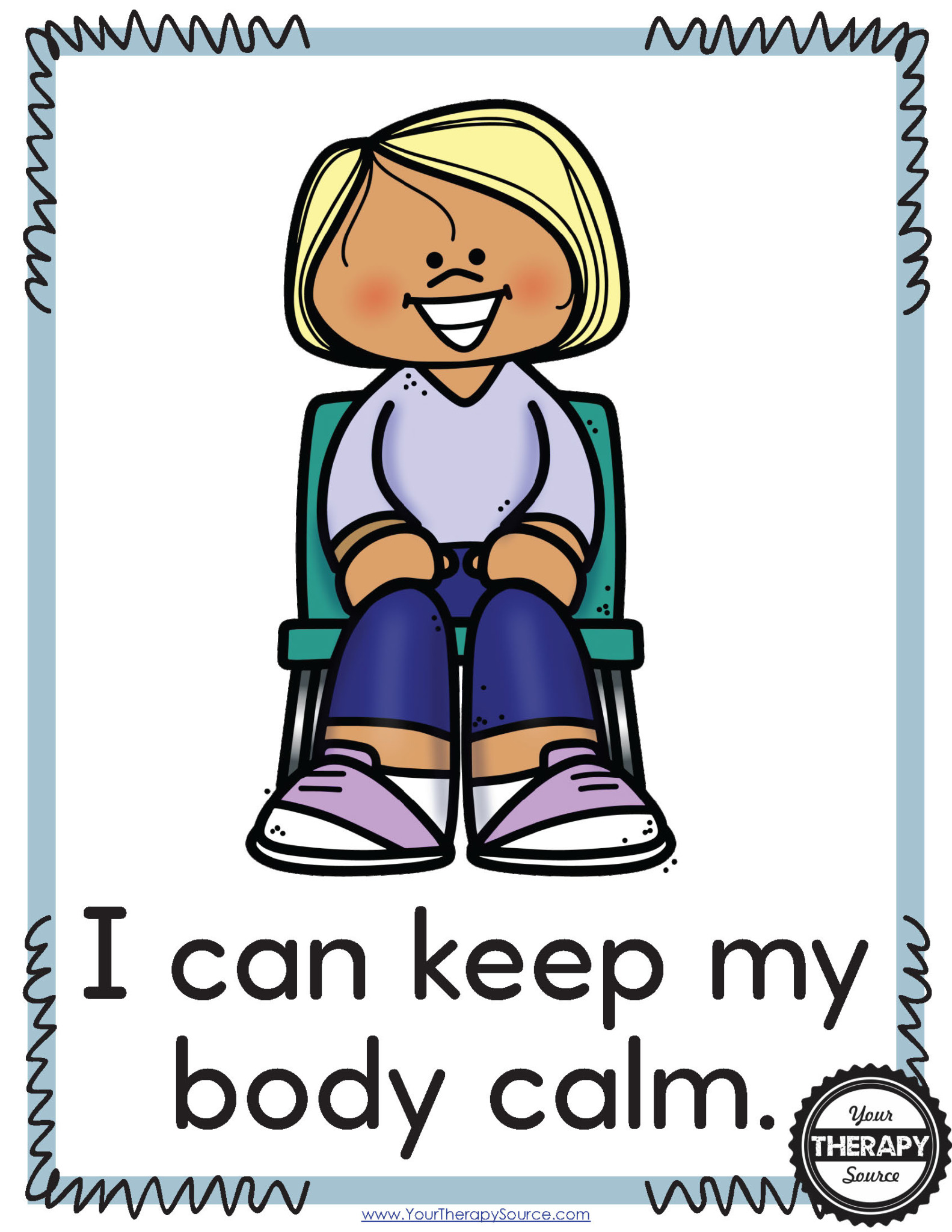 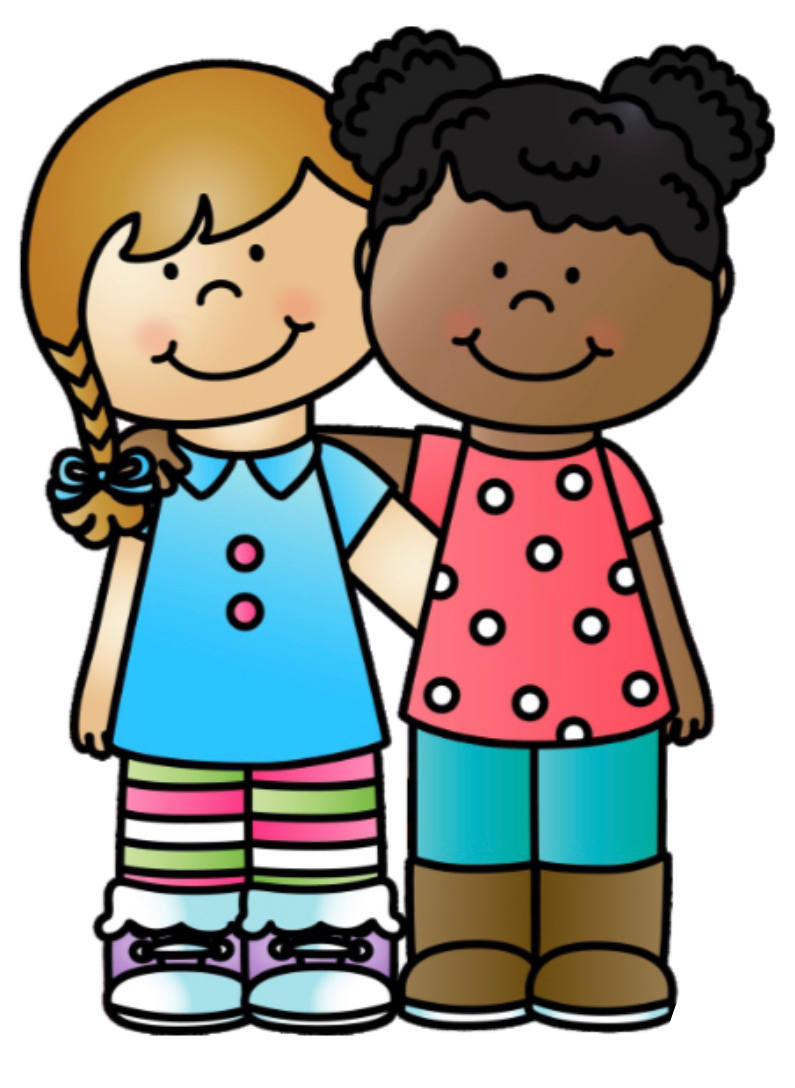 stay in your 
seat.
Raise your 
hand to talk.
Be kind and respectful.
time
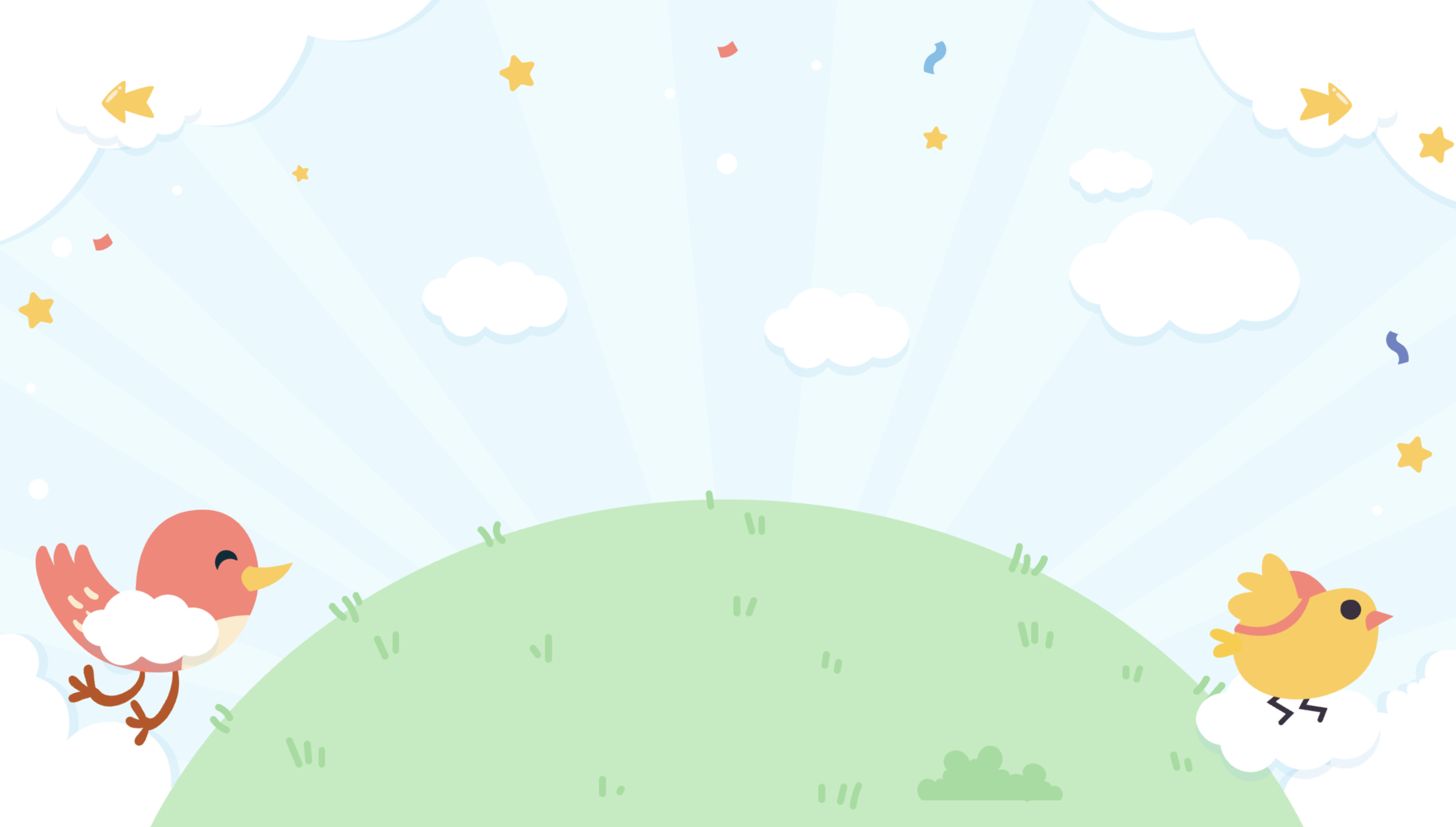 watch
to watch
Let’s Revise
Let’s Revise
What is the season ?
winter
What is the season ?
summer
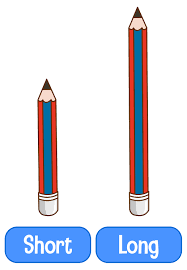 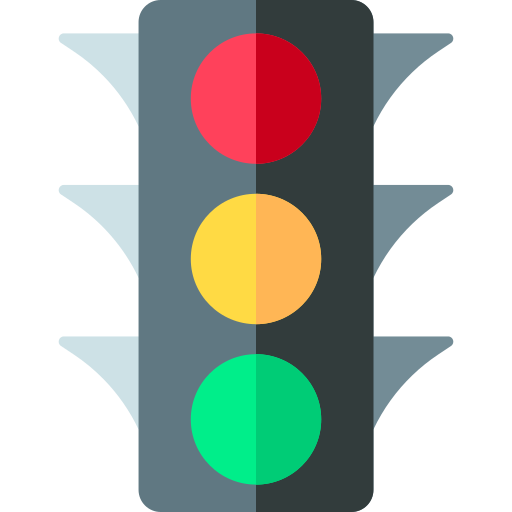 GREAT
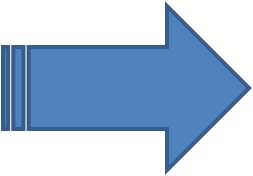 stop
go
wait
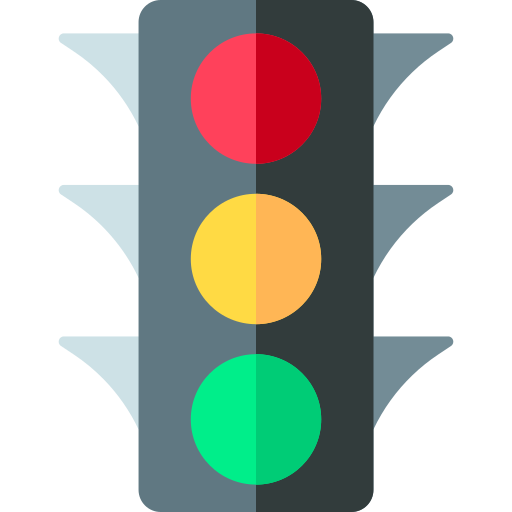 great
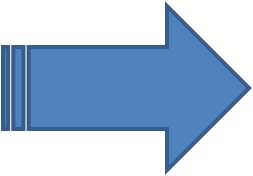 stop
wait
go
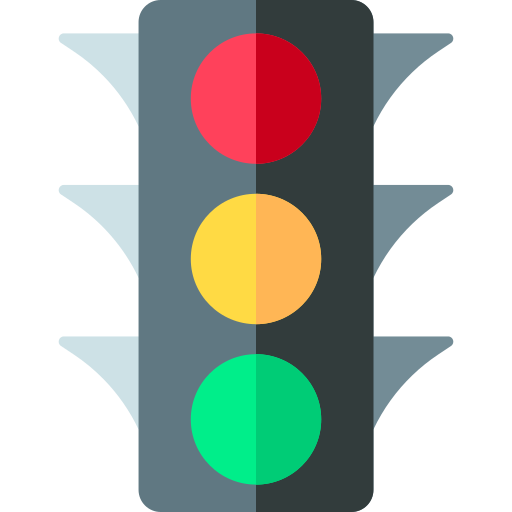 GREAT
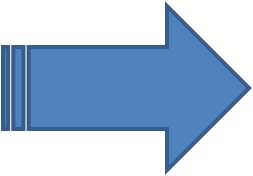 go
stop
wait
Write the name of each picture
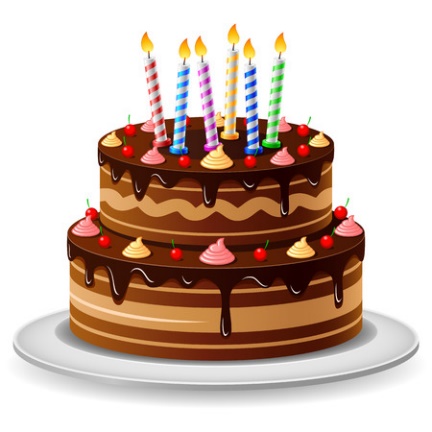 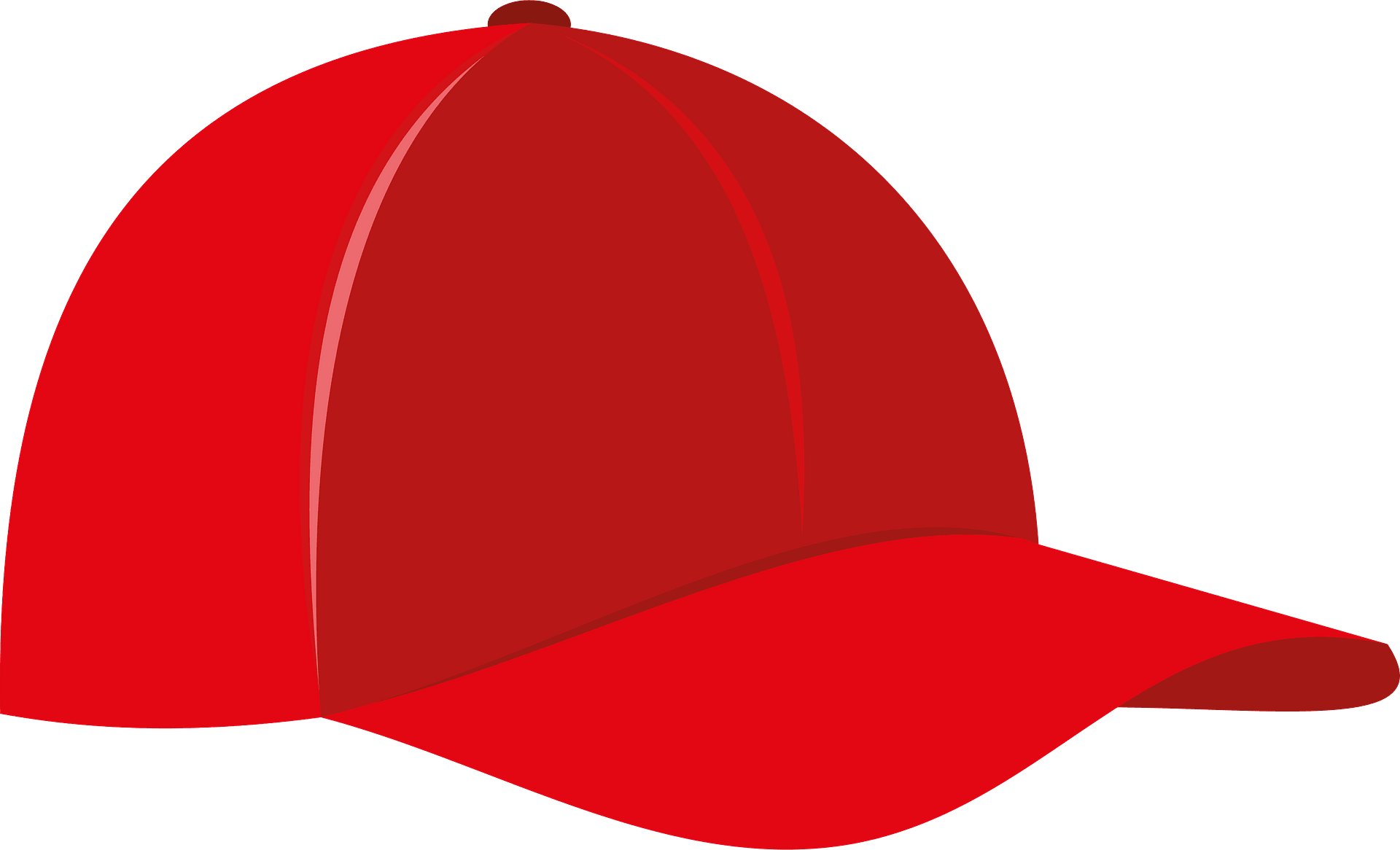 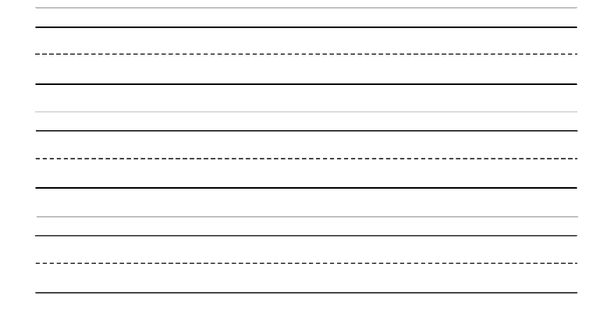 Clap your hands!
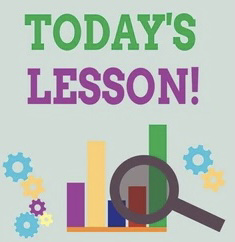 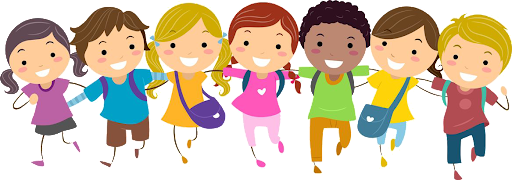 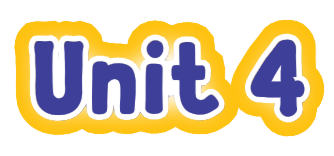 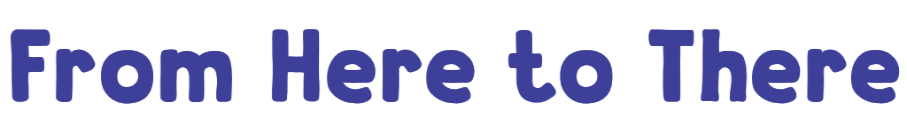 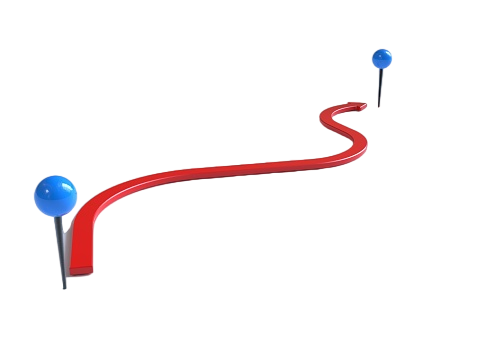 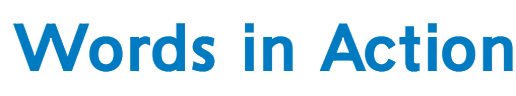 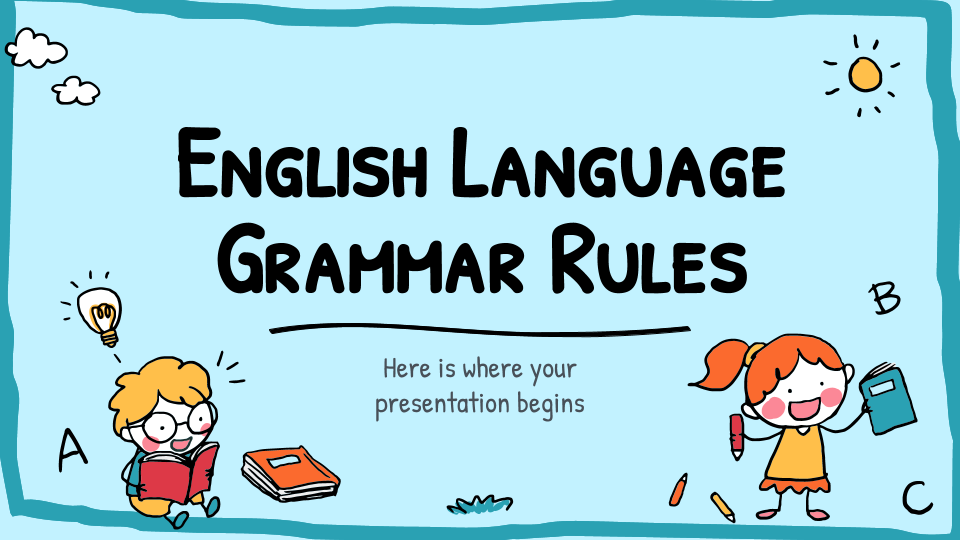 Objectives
In this lesson you are going to:

talk about different kinds of vehicles.

read the words aloud.
Religious Goal
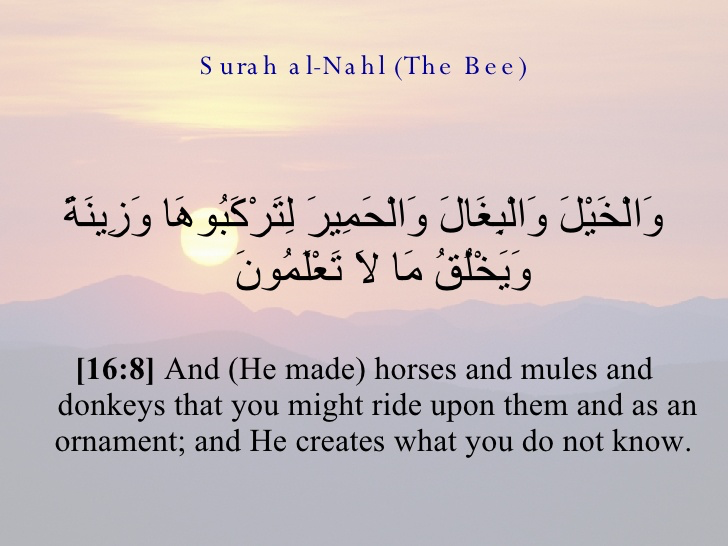 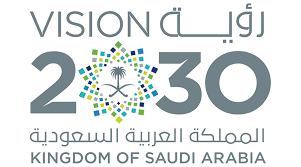 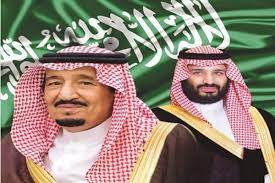 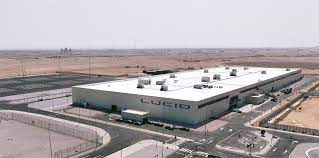 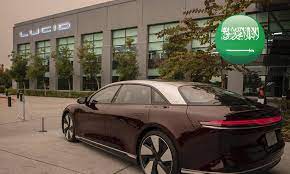 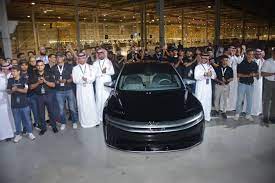 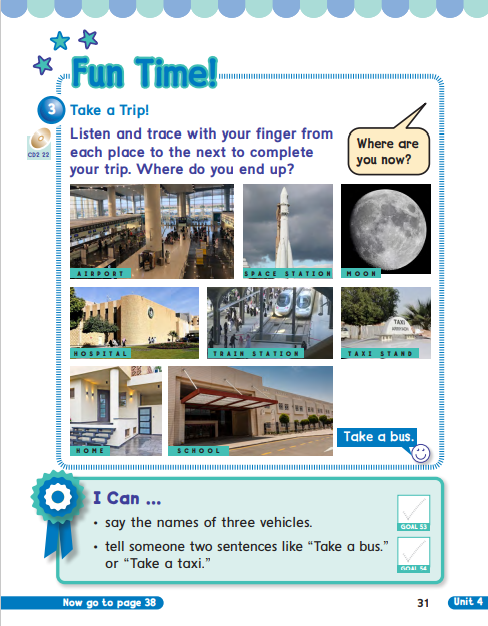 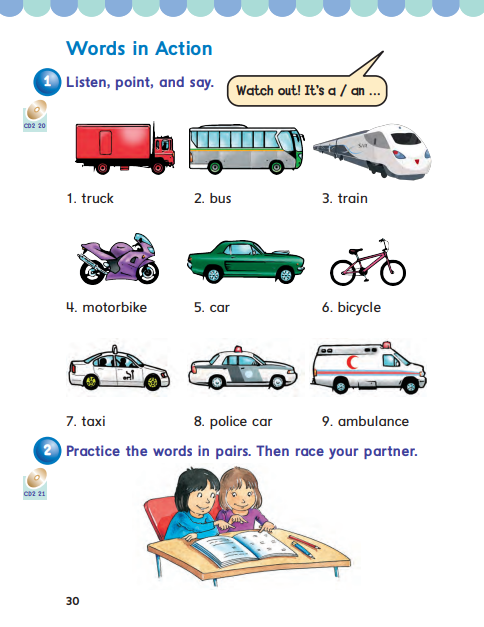 30
31
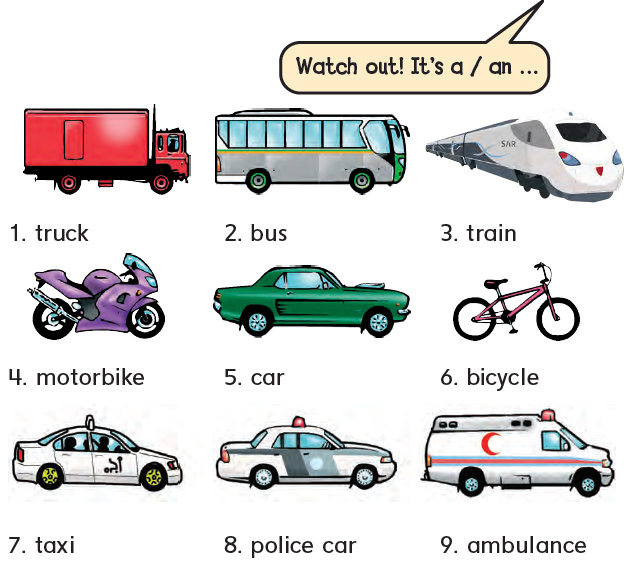 1
Listen , point , and say
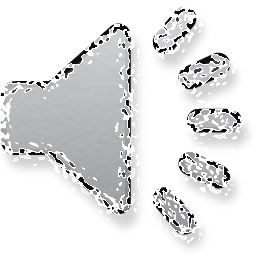 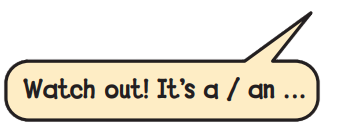 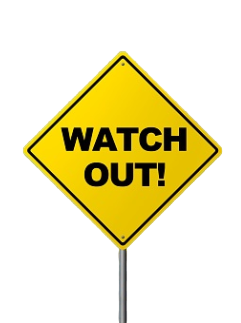 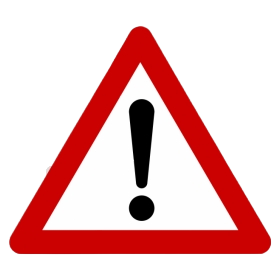 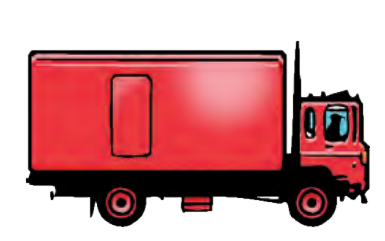 a truck
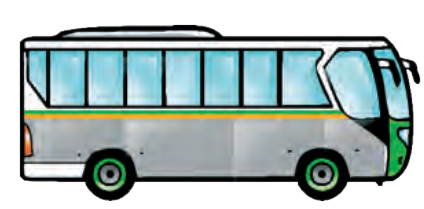 a bus
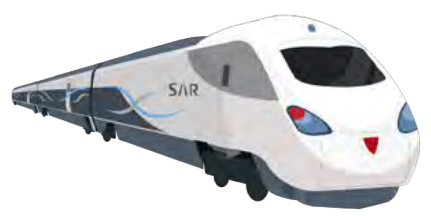 a train
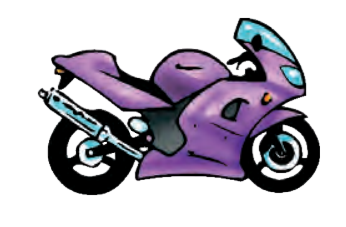 a motorbike
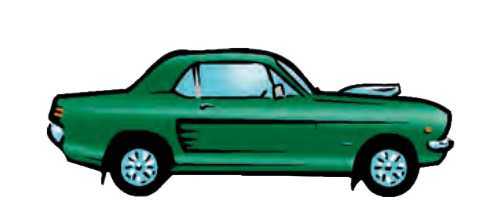 a car
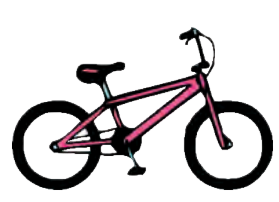 a bicycle
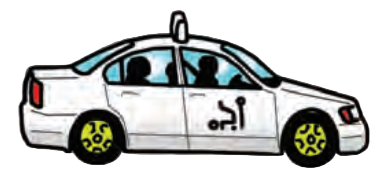 a taxi
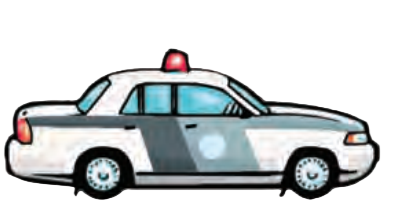 a police car
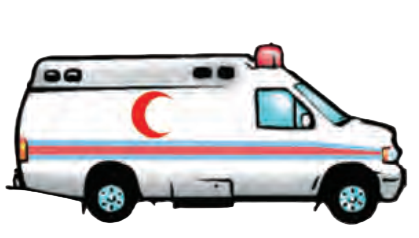 an ambulance
Let’s play
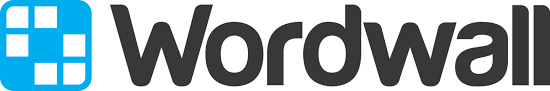 https://wordwall.net/resource/10909088/from-here-to-there-words
Clap your hands!
time
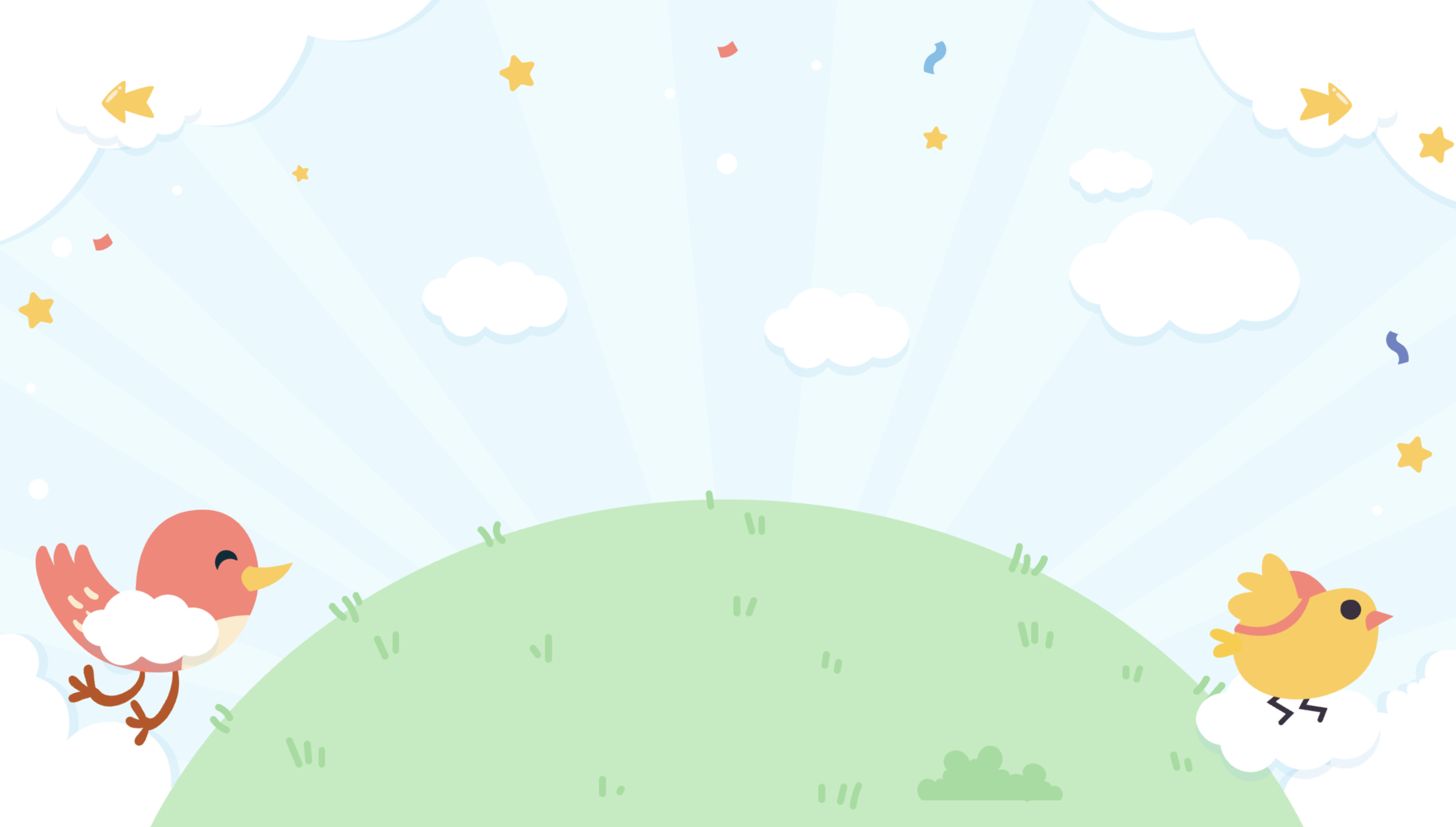 watch
to watch
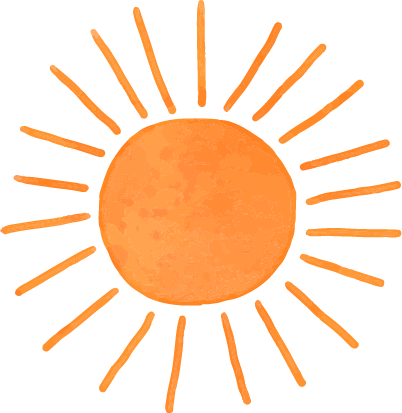 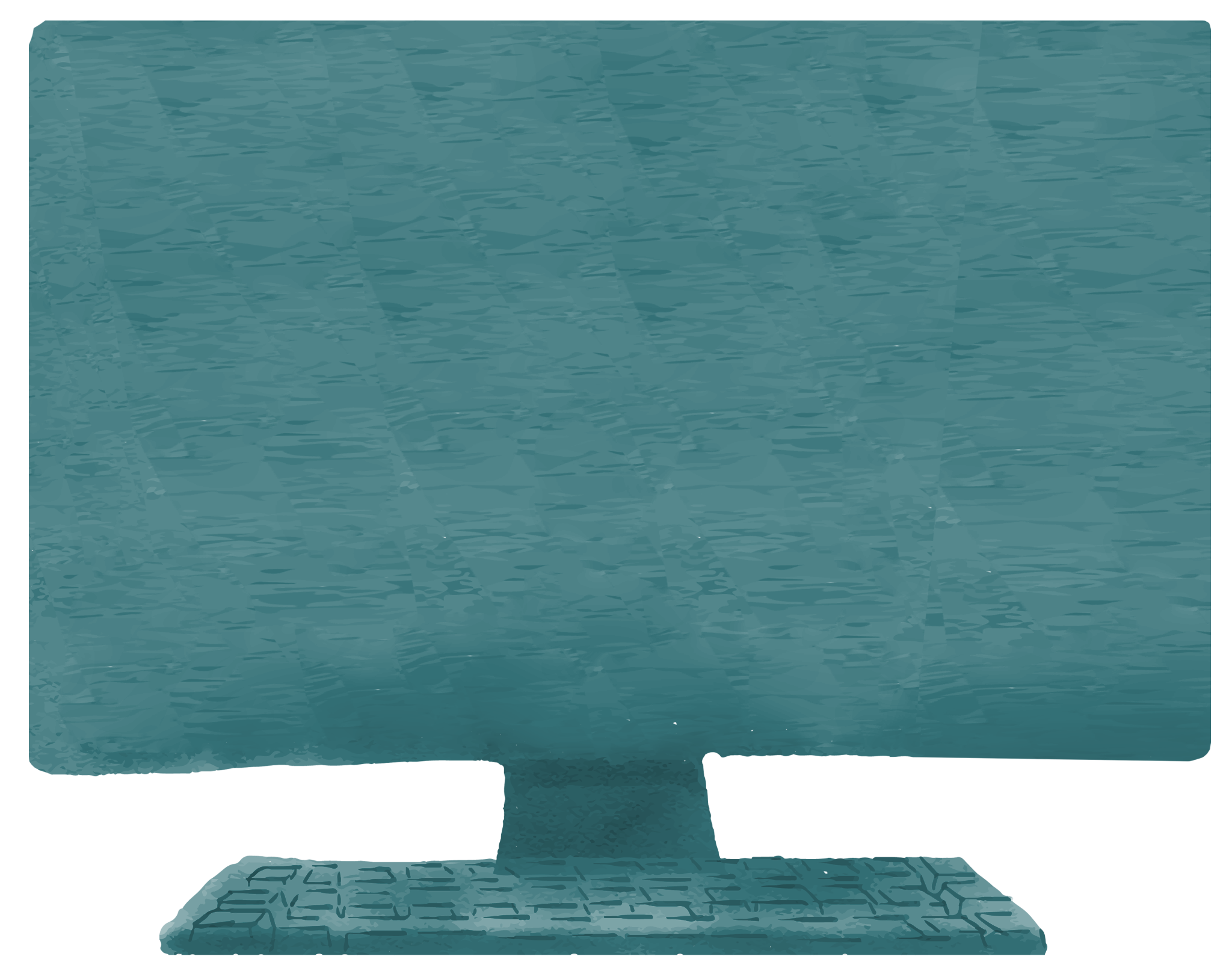 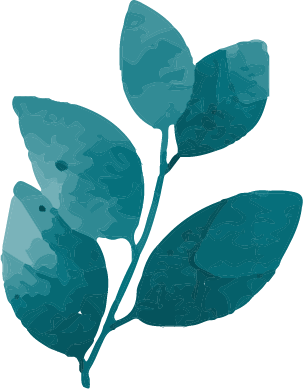 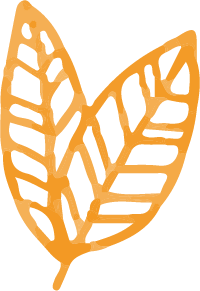 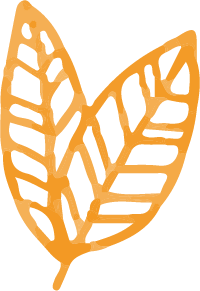 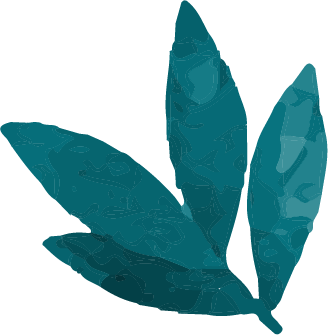 If  there is an emergency, a traffic accident, who do you call?
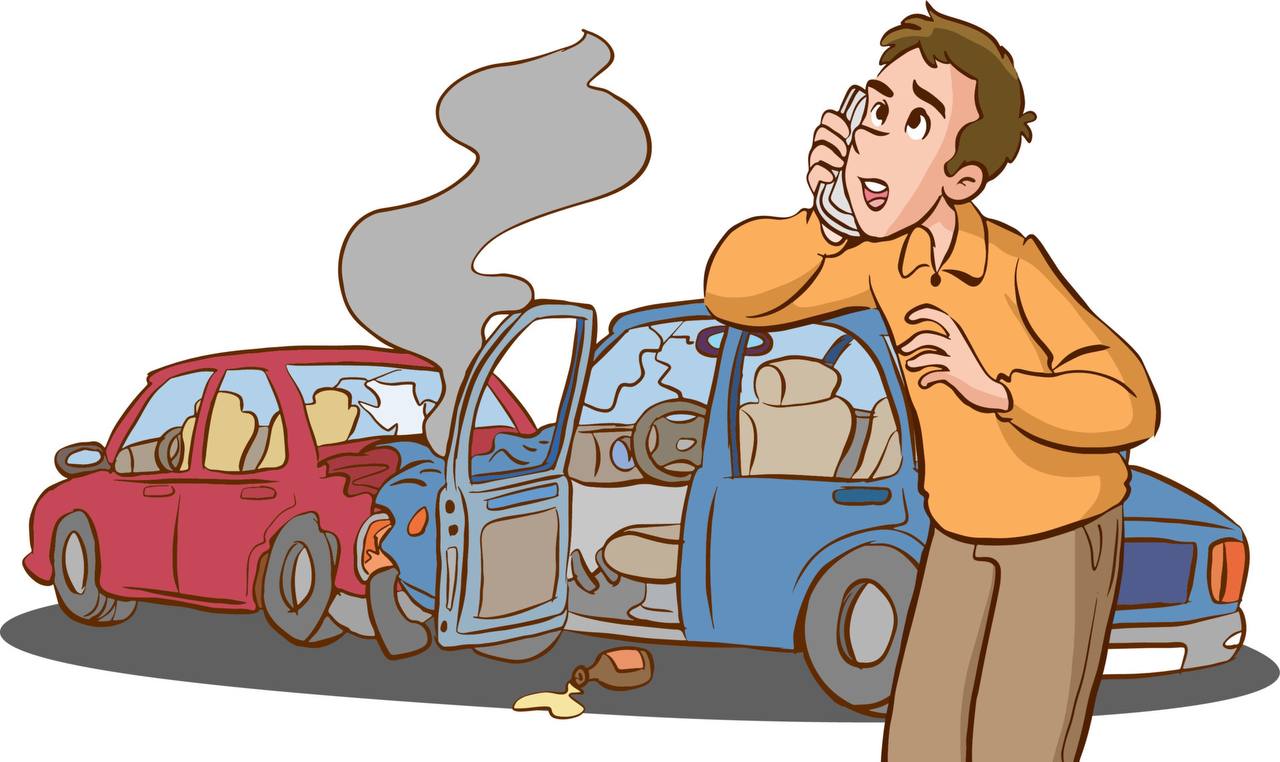 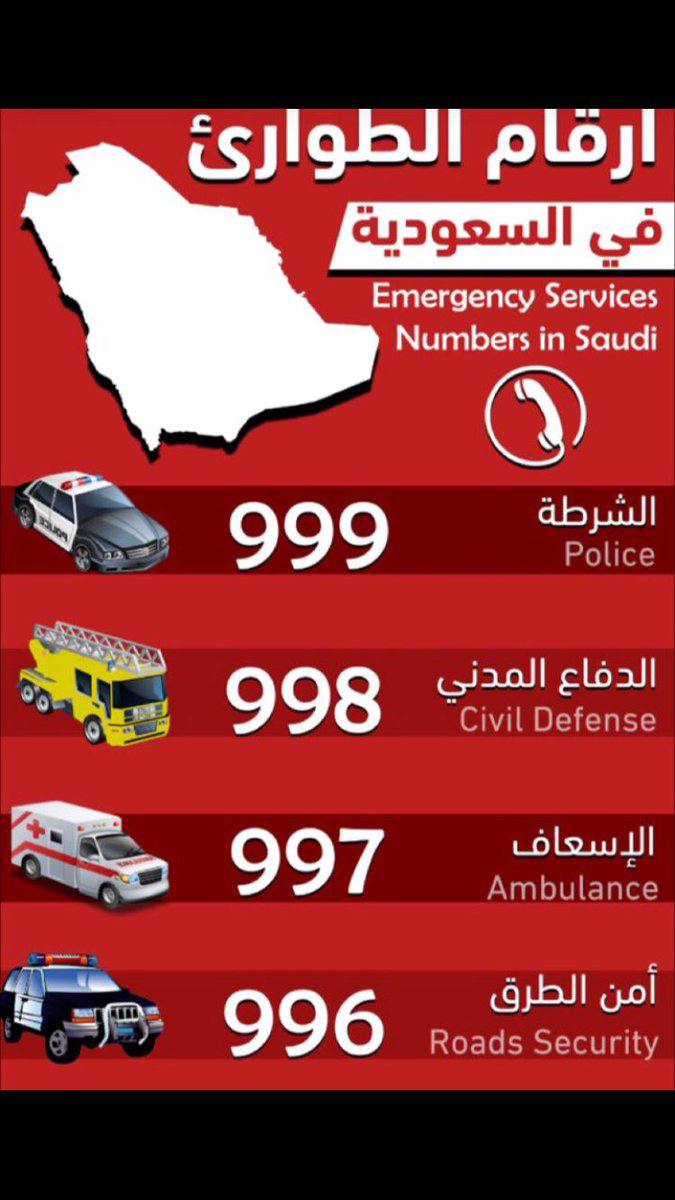 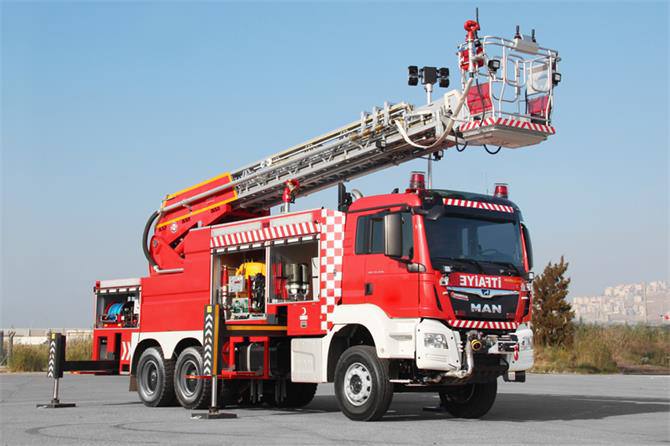 What is the name of this vehicles ?
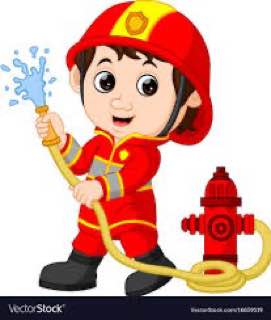 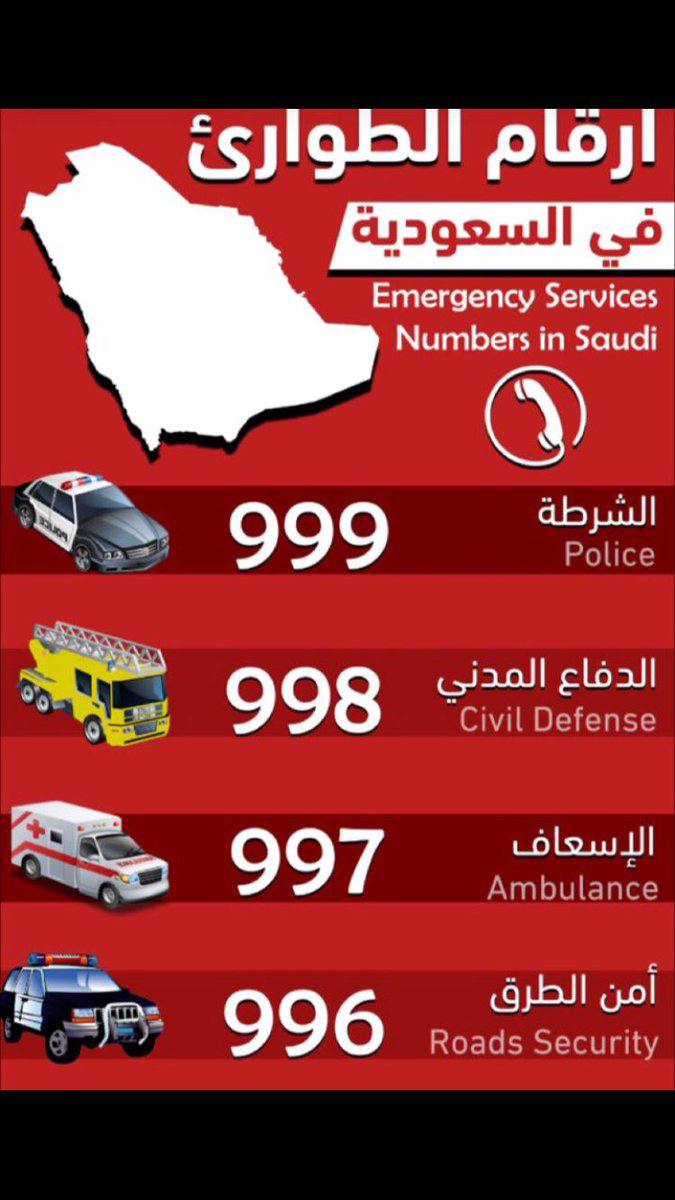 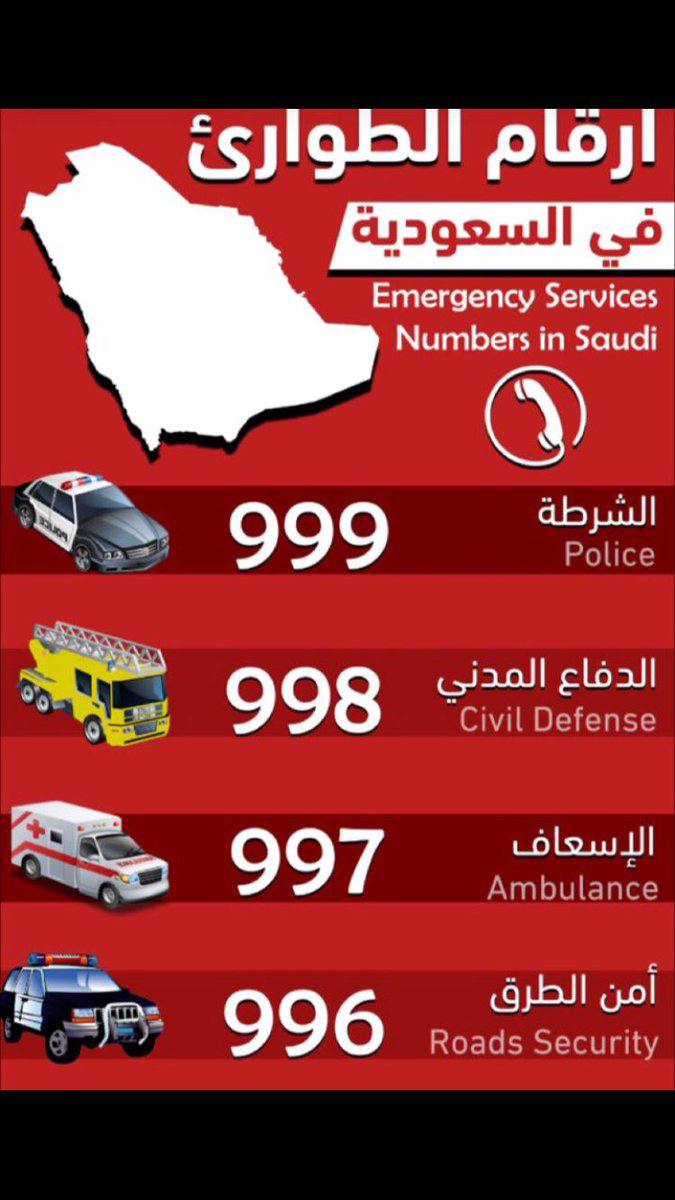 Bage:
16
time
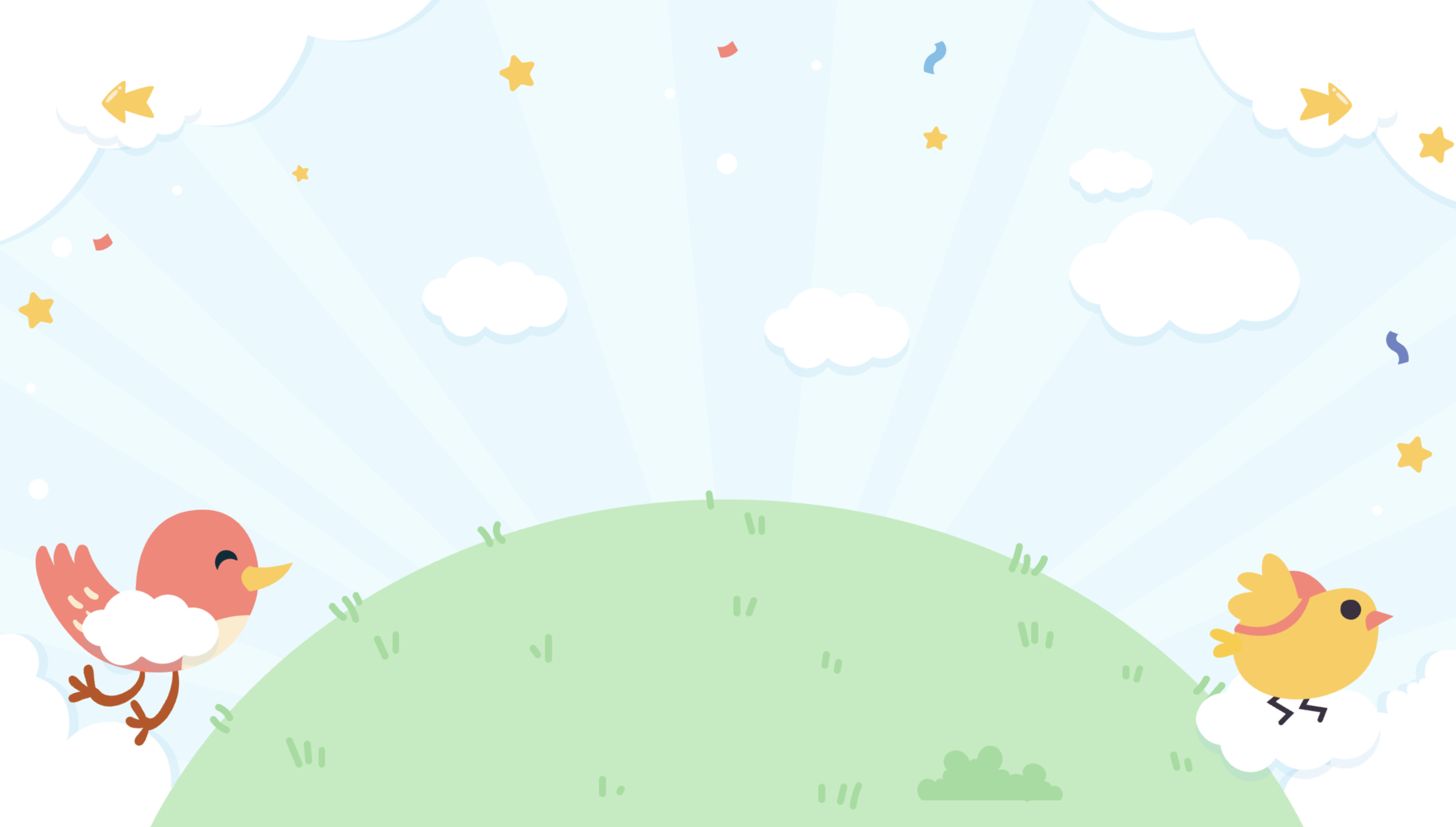 to say
say
truck
bicycle
car
bus
SPIN
motorbike
train
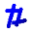 tekhnologic
Work sheet
Work sheet
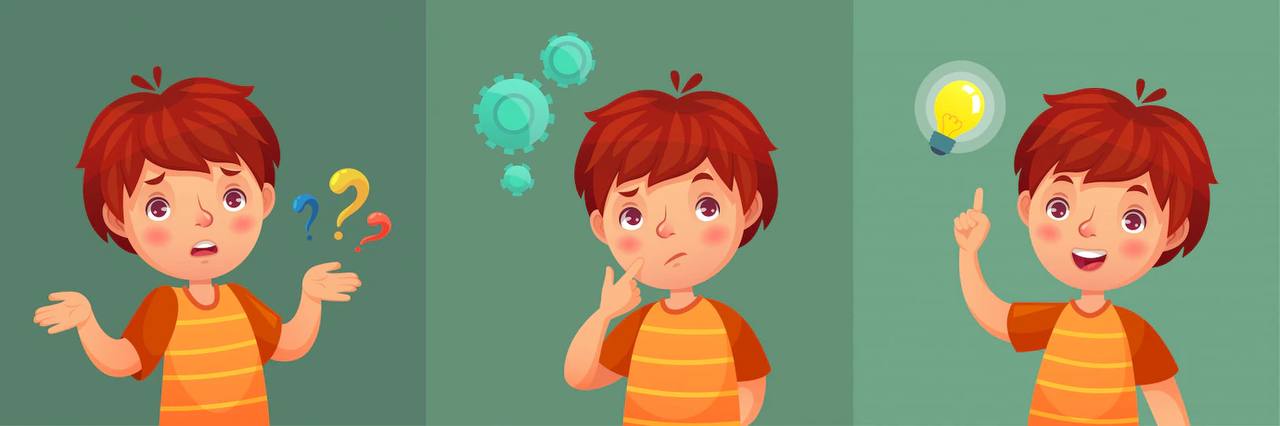 Let`s  practice
1
a truck
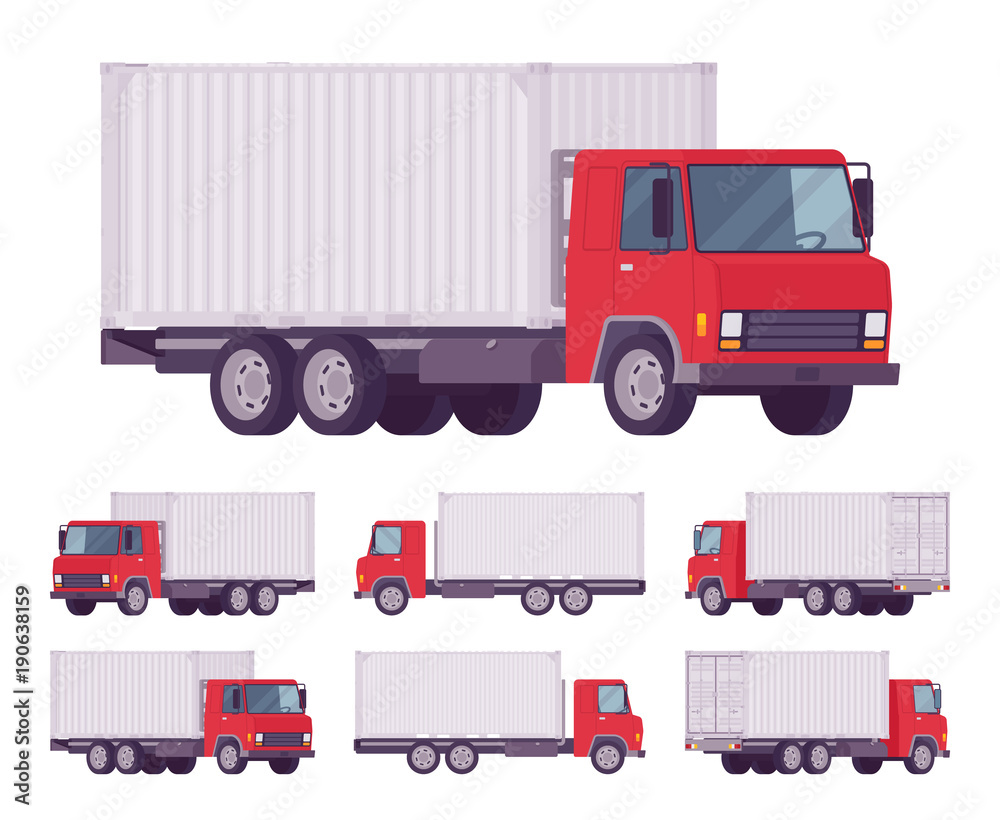 a train
2
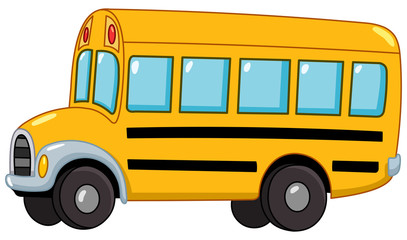 a car
a bus
3
a train
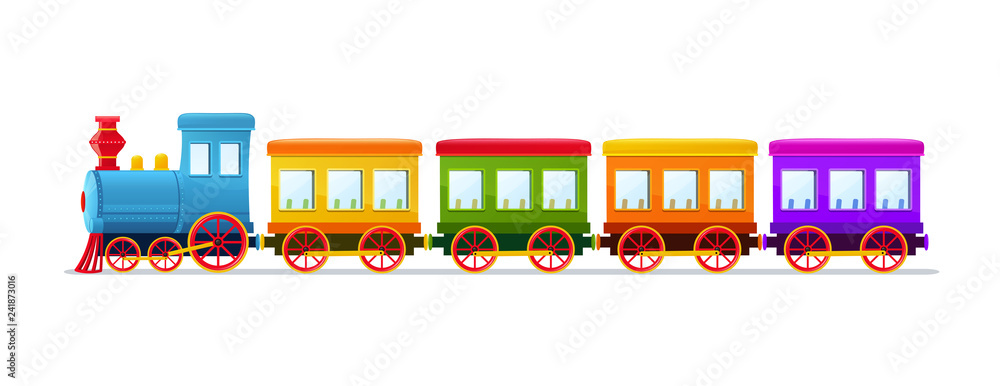 a truck
4
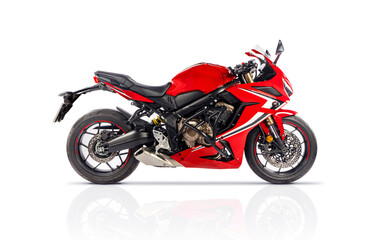 a bicycle
a motorbike
5
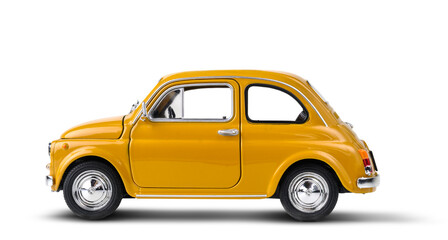 a taxi
a police car
6
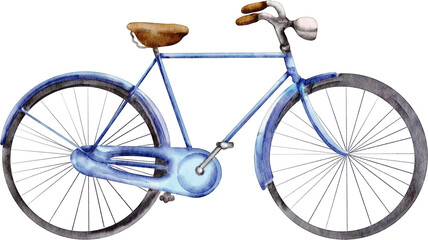 an ambulance
a bicycle
Awesome job
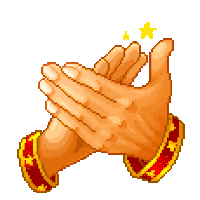 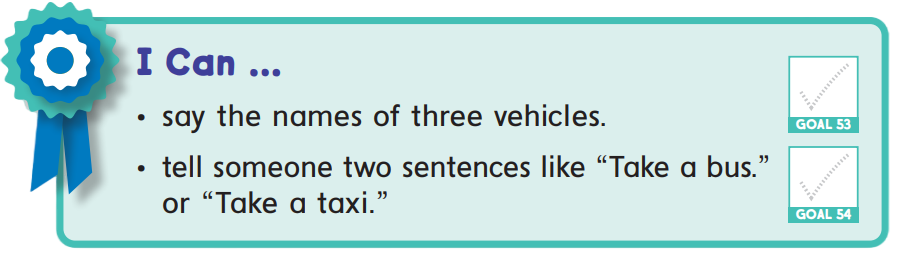 Home work
Home work
Page : 61 - 62
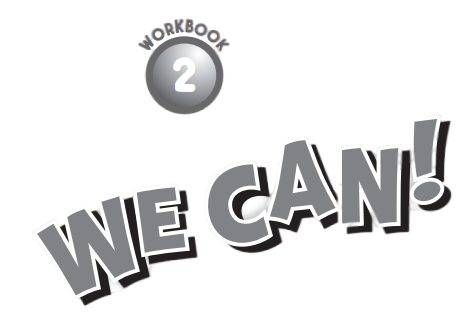 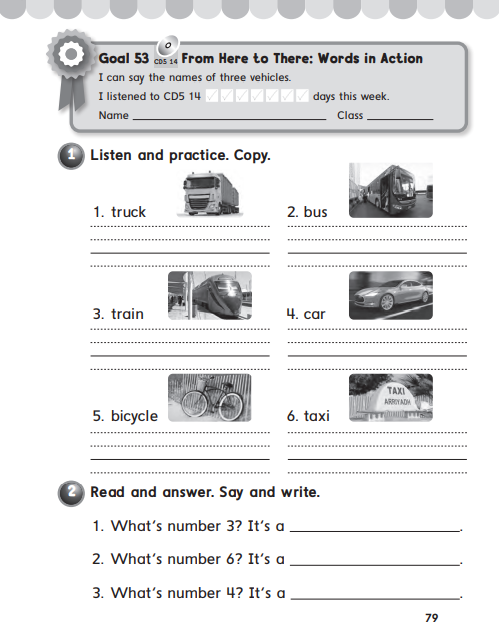 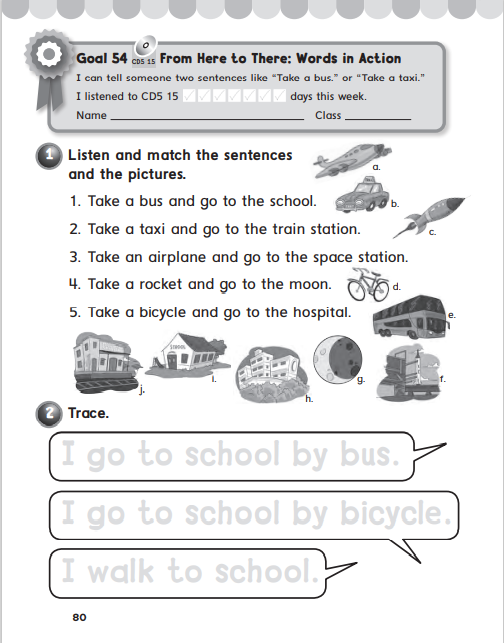 79
80
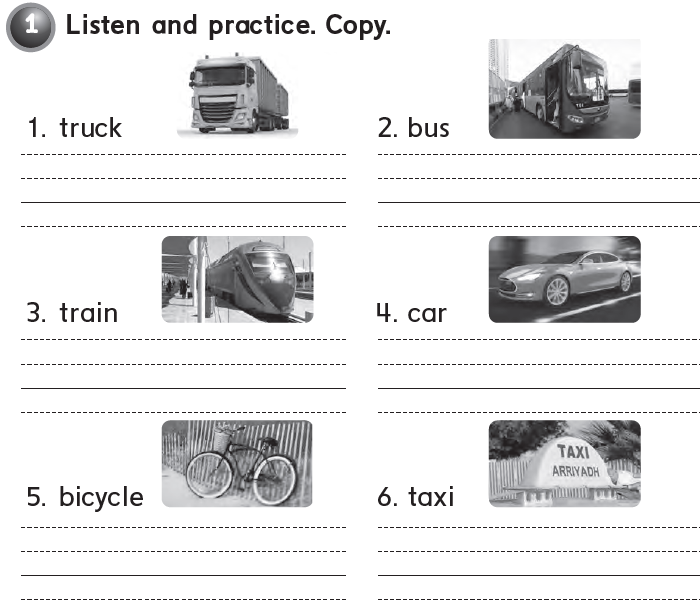 bus
truck
car
train
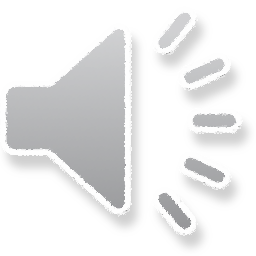 taxi
bicycle
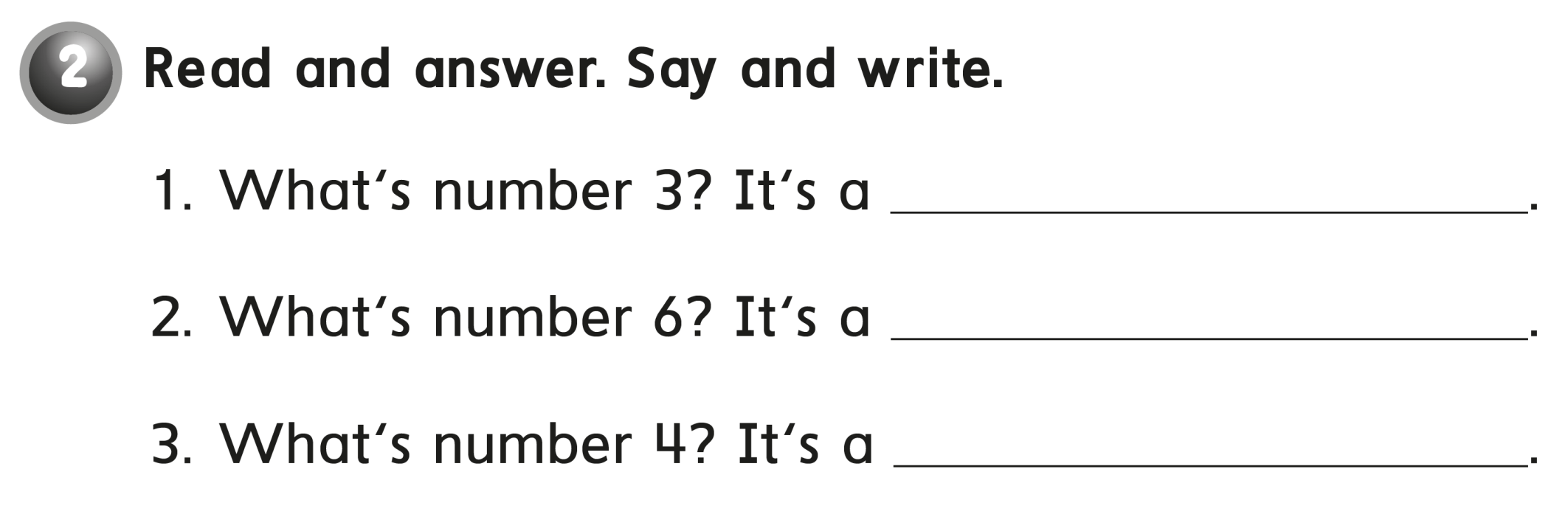 train
taxi
car
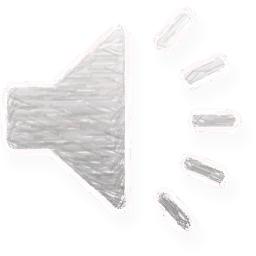 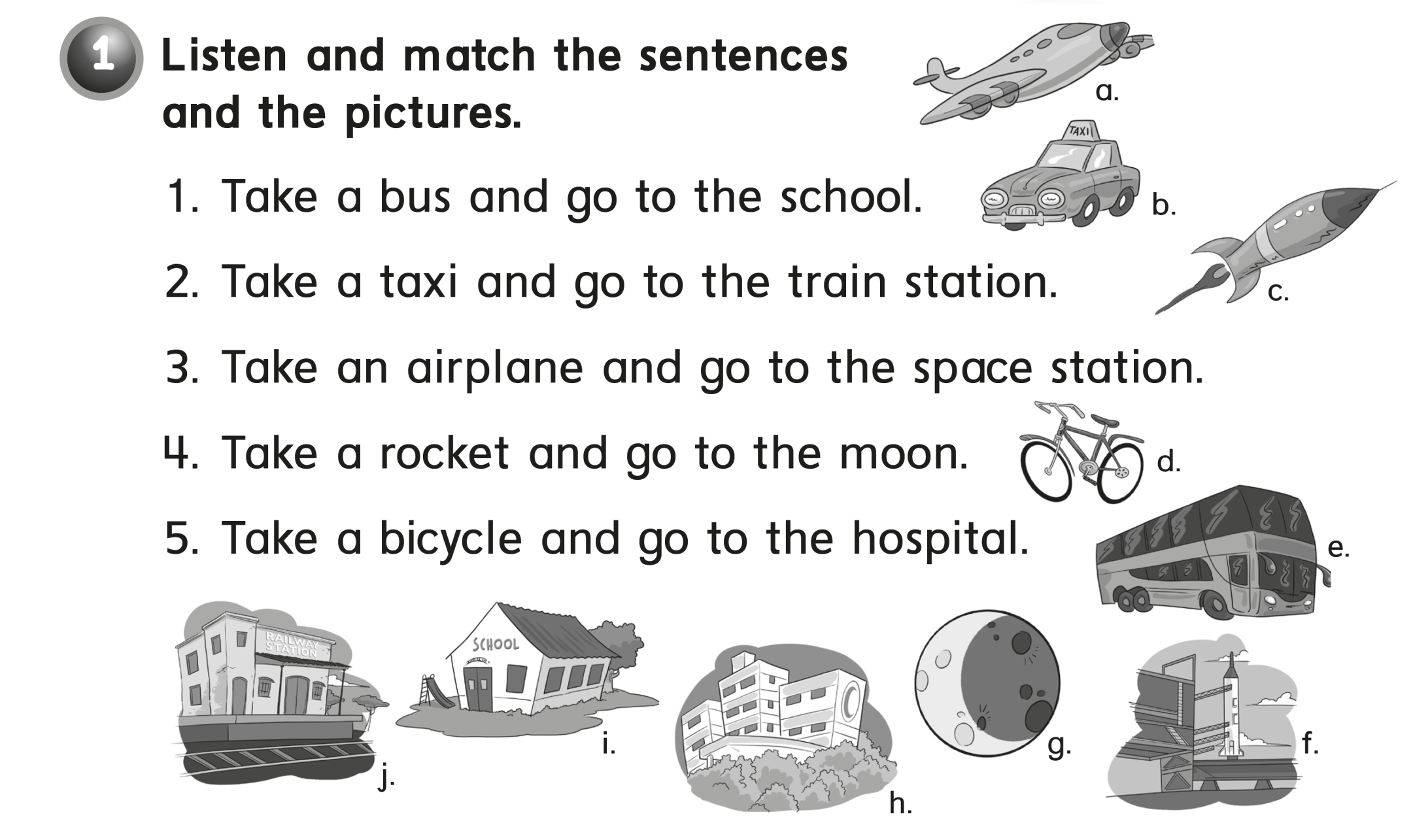 e - i
b – j
a – f
c – g
d – h
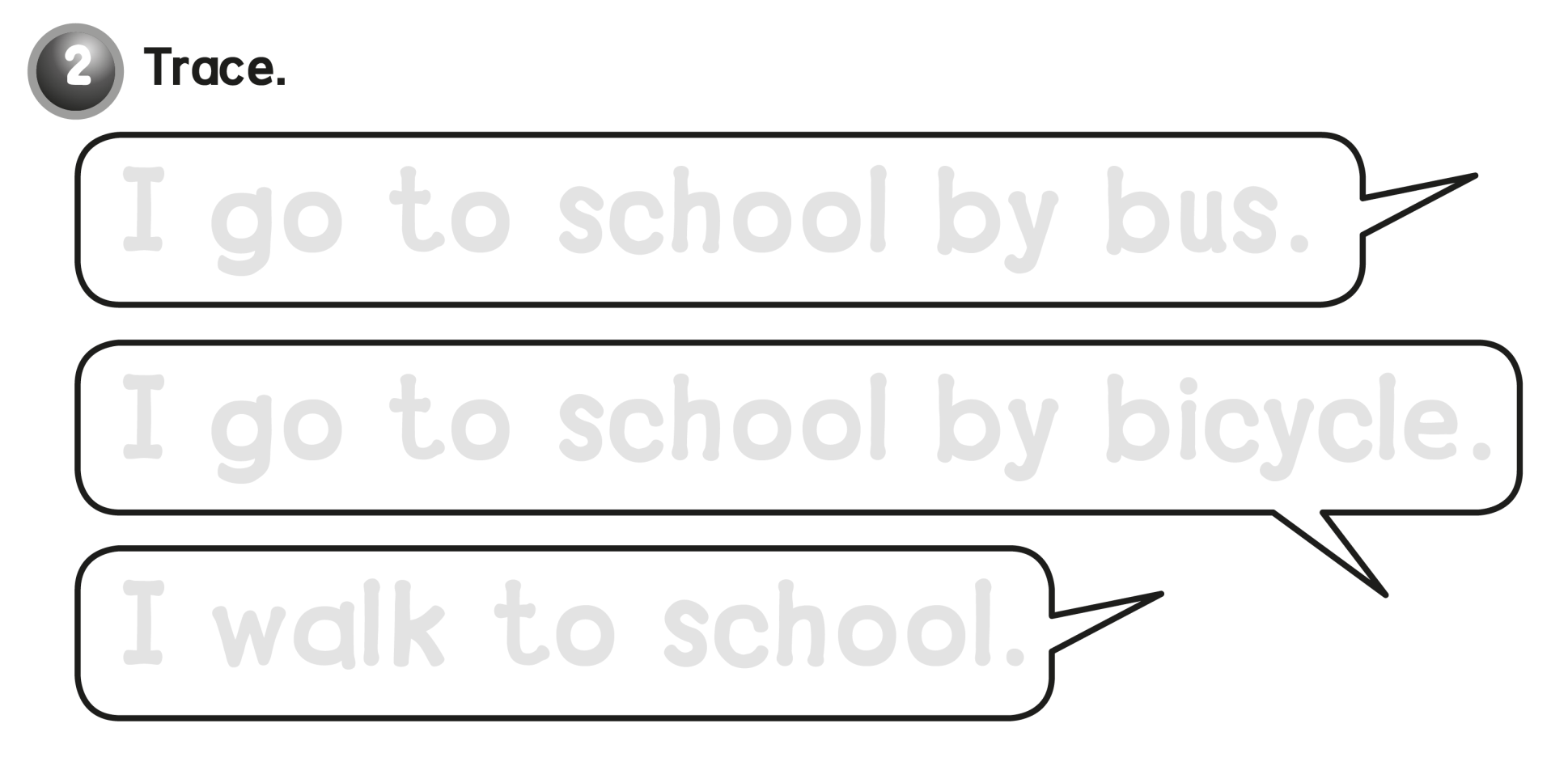 I  go to  school  by bus .
I go  to  school  by bicycle .
I  walk to school.